মাল্টিমিডিয়া শ্রেণিতে স্বাগত
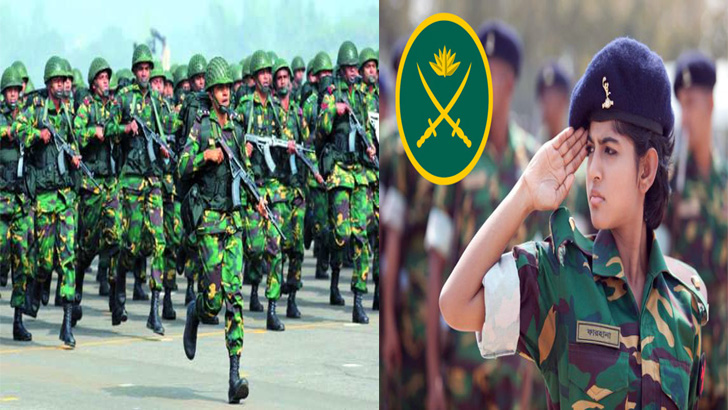 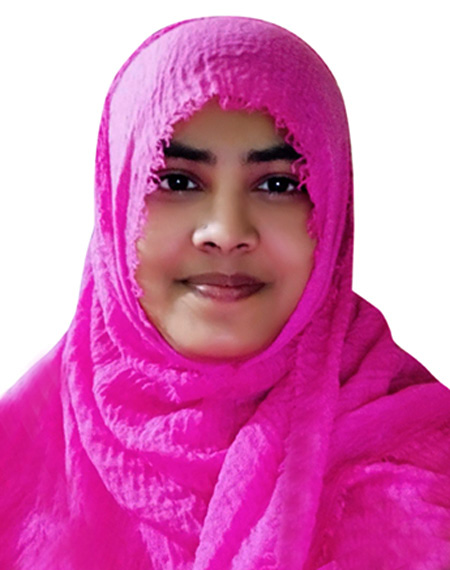 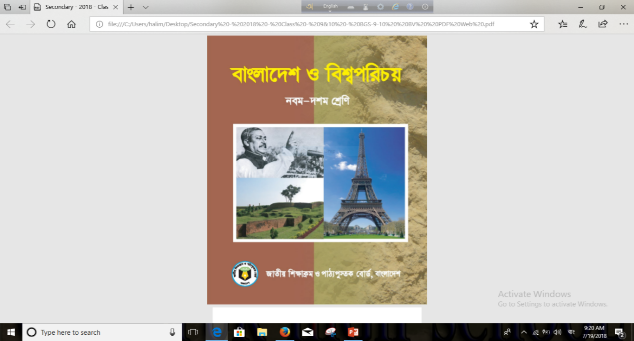 শ্রেণি: দশম
বিষয়: বাংলাদেশ ও বিশ্বপরিচয়
অধ্যায়ঃ ১৫
তারিখঃ 24/01/2020
সালমা আক্তার 
সহকারী শিক্ষক (আইসিটি)
সিংআড্ডা উচ্চ বিদ্যালয়
কচুয়া, চাঁদপুর
01850768250
এসো একটি ভিডিও দেখি
ভিডিওটি দেখে কী বুঝলে?
সামাজিক পরিবর্তন এবং নারীর ভূমিকা
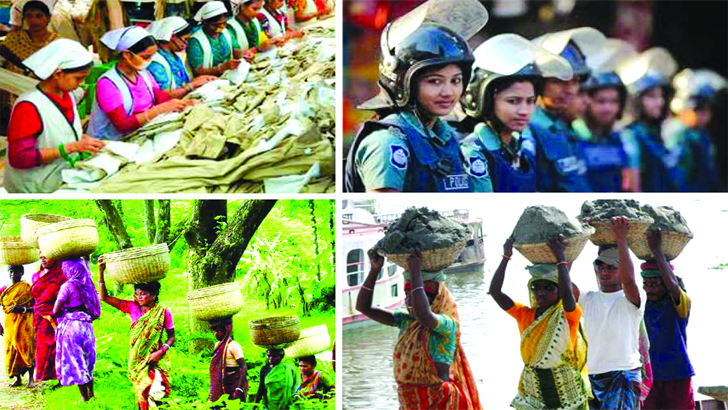 শিখনফল
এই পাঠ শেষে শিক্ষার্থীরা…
১। শিক্ষাক্ষেত্রে নারী অবদান বলতে পারবে;
২। সামাজিক পরিবর্তনে নারীর ভূমিকা বর্ণনা করতে পারবে;
৩। আত্ম-কর্মসংস্থাপনে নারীর ভূমিকা ব্যাখ্যা করতে পারবে।
সামাজিক পরিবর্তনে নারীর ভূমিকা
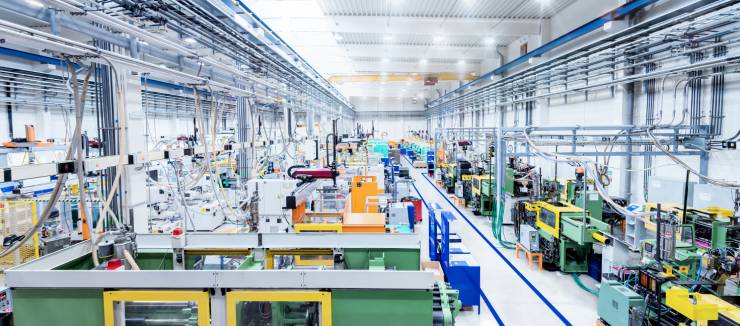 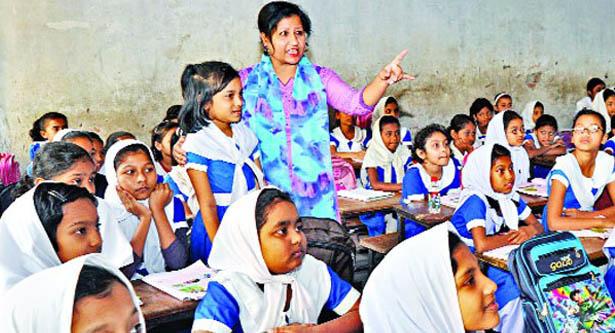 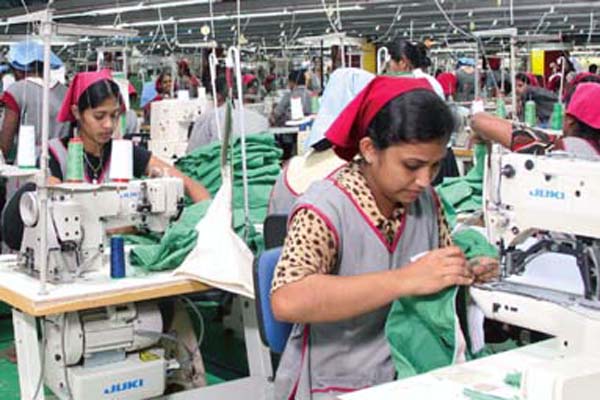 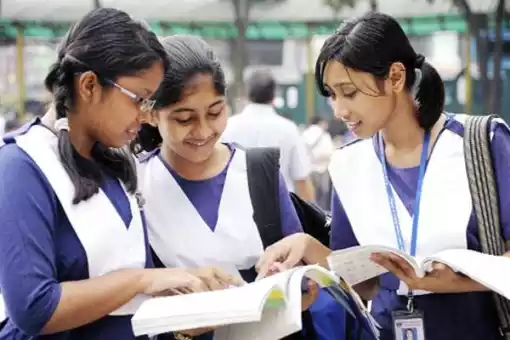 বাংলাদেশ শিল্পের ক্রমোন্নতি নারীর সামাজিক জীবন ও মর্যাদা ক্ষেত্রকে প্রভূত পরিবর্তন সাধন করেছে।
নারীরা এখন প্রাথমিক বিদ্যালয় বা মাধ্যমিক বিদ্যালয়ের গন্ডিতে আবদ্ধ নয়।
শিক্ষাক্ষেত্রে নারী আগের তুলনায় অনেক অগ্রসর।
সামাজিক পরিবর্তনে নারীর ভূমিকা
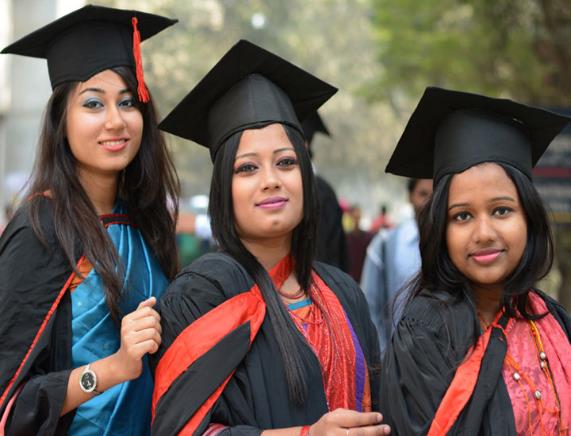 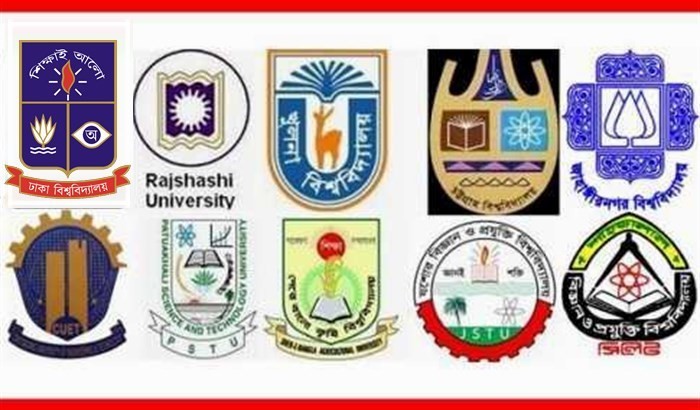 নারীরা উচ্চ শিক্ষার জন্য মেডিকেল কলেজ, বিশ্ববিদ্যালয়, প্রকৌশল বিশ্ববিদ্যালয় ও ইসলামি বিশ্ববিদ্যালয়সহ বিভিন্ন প্রতিষ্ঠানে পড়াশোনা করছে।
একক কাজ
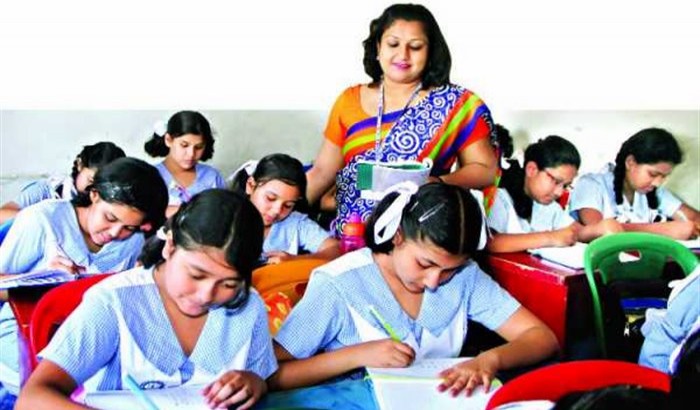 শিক্ষাক্ষেত্রে নারীর অবদান গুলো লেখ।
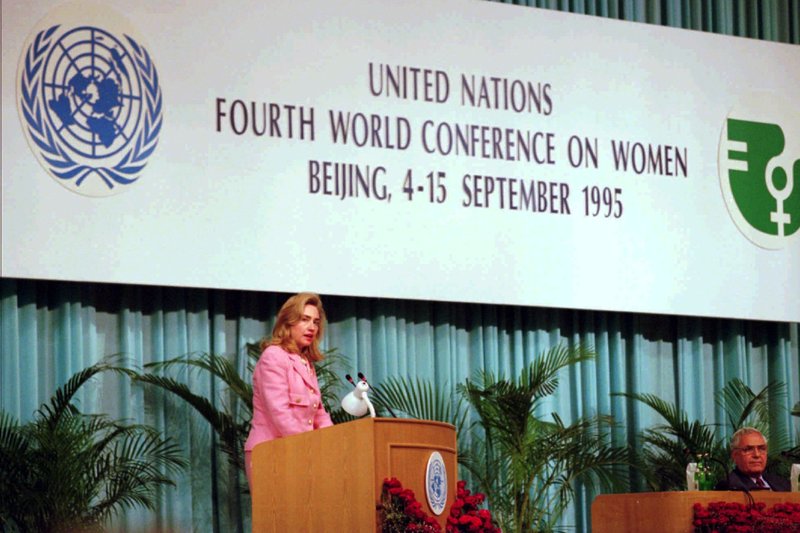 চতুর্থ বিশ্ব নারী সন্মেলন,বেইজিং ১৯৯৫ এ বাংলাদেশ প্রনীত প্রতিবেদনে নারী শিক্ষার হার শতকরা ২৩।
জোড়ায় কাজ
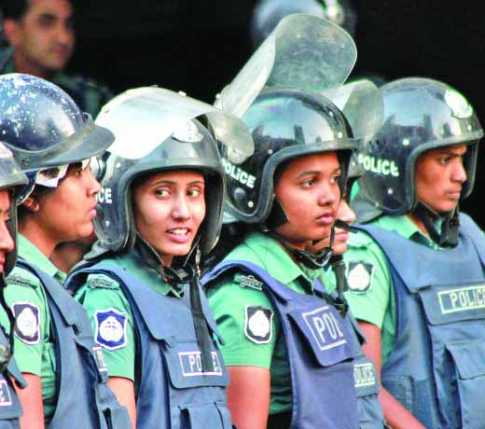 সামাজিক পরিবর্তনে নারীর ভুমিকা বর্ণনা করে লেখ।
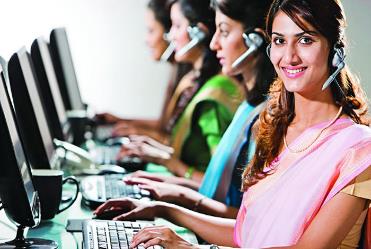 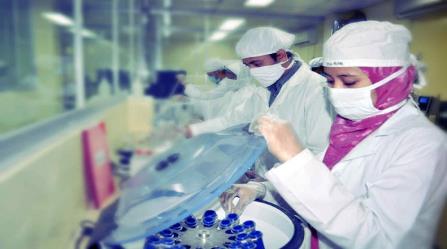 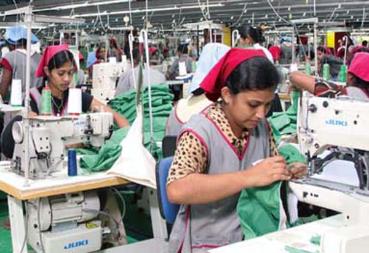 শিক্ষার পাশাপাশি নারীর বিভিন্ন কর্মক্ষেত্র
শিক্ষার পাশাপাশি নারীর কর্মক্ষেত্র গুলো কি কি?
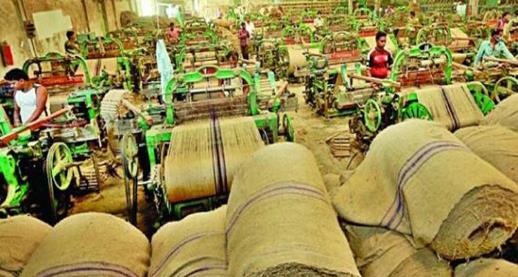 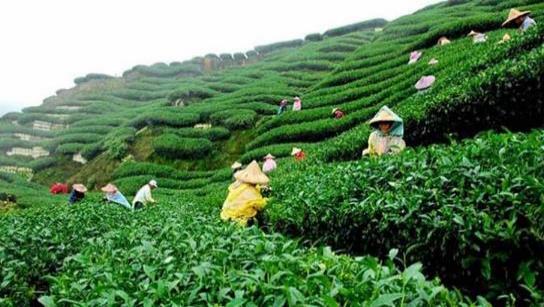 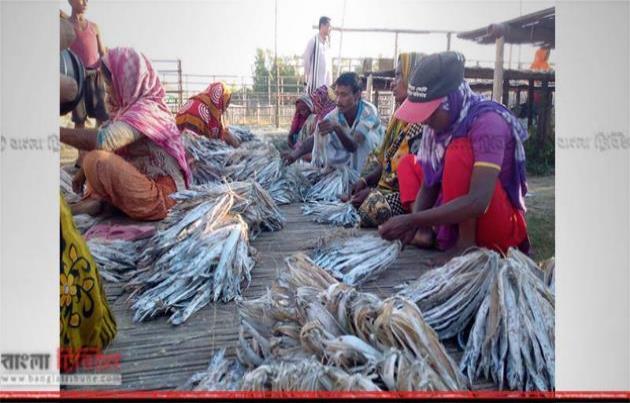 নিচের চিত্রগুলো দেখ
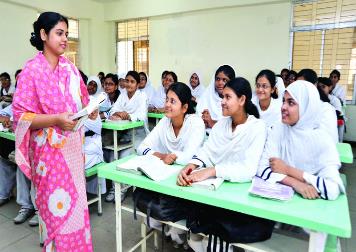 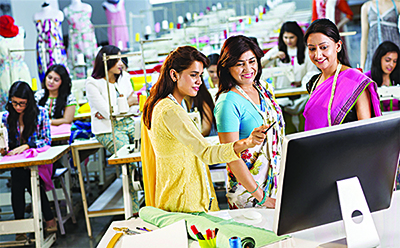 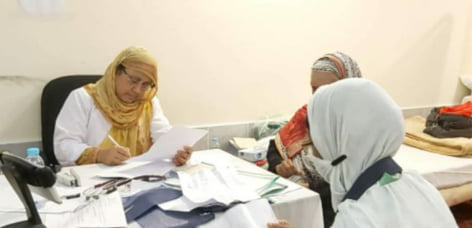 ডাক্তারি পেশা
গার্মেন্টস ফ্যাক্টরি
বলতো শিক্ষিত নারীরা কি কি পেশায় কাজ করে?
শিক্ষকতা পেশা
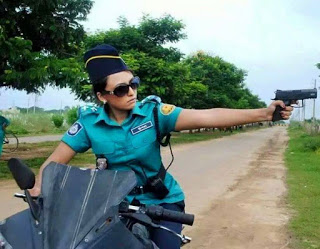 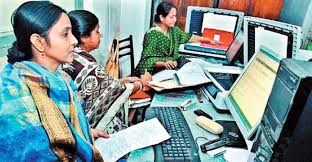 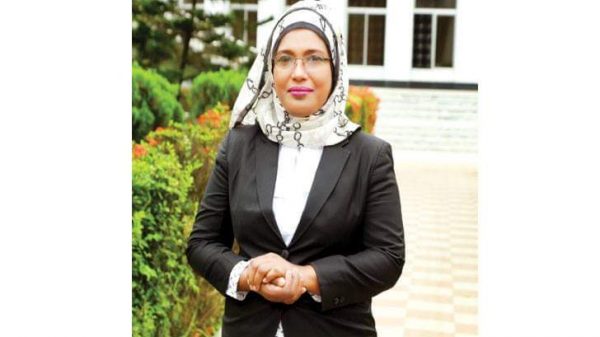 আইনজীবী
অফিসে
পুলিশবাহিনী
আত্ম-কর্মসংস্থাপনে নারী
নিচের চিত্রে নারীরা কি কি করছে?
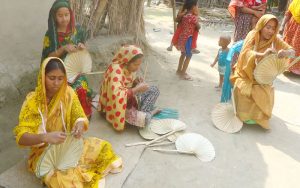 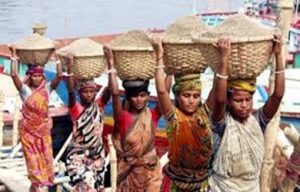 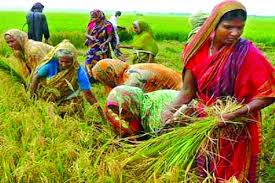 পাথর বহন
কৃষি কাজ
হস্ত শিল্পের কাজ
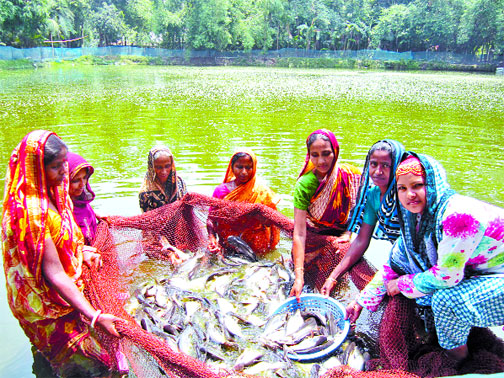 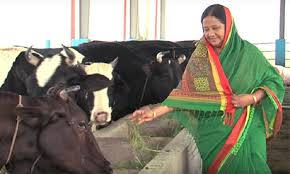 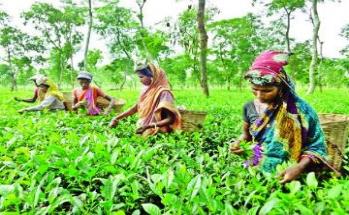 খামারি
মাছ ধরছে
চা-বাগানের কাজ
দলগত কাজ
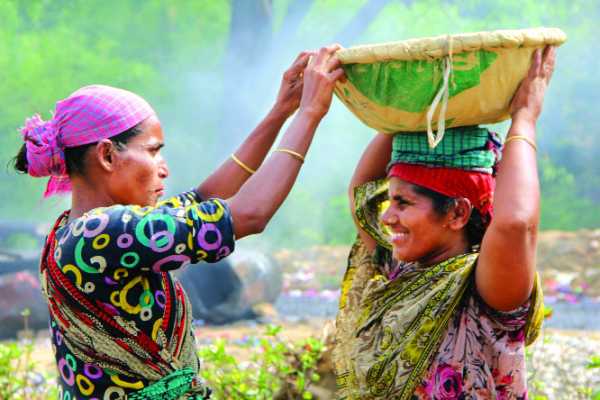 আত্ম-কর্মসংস্থানে নারীর ভূমিকা ব্যাখ্যা করে লেখ।
মূল্যায়ন
১। আগেকার দিনে নারীরা কোথায় আবদ্ধ ছিল ?
২। বর্তমানে নারীর কর্মক্ষেত্রগুলো কি কি?
৩। নারীরা শিক্ষার পাশাপাশি কোথায় নিয়োজিত আছে?
৪। বেসরকারী সংস্থা থেকে ঋণ নিয়ে নারীরা কী করছে?
৫। নারী শিক্ষার জন্য সরকারের পদক্ষেপ কী?
৬। উচ্চ শিক্ষার জন্য নারীরা কোথায় যাচ্ছে?
৭। চতুর্থ বিশ্ব নারী সম্মেলন, বেইজিং কত সালে অনুষ্ঠিত হয়?
বাড়ির কাজ
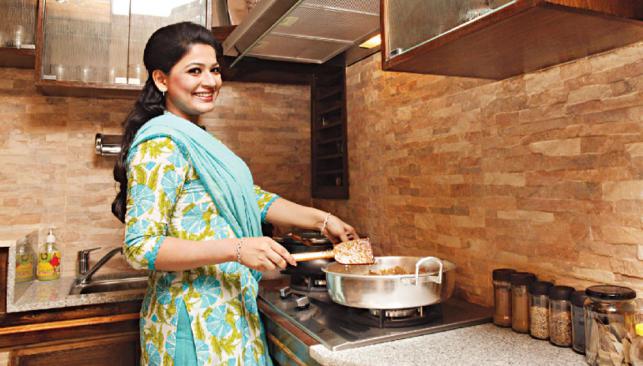 পরিবারে গৃহস্থালির পাশাপাশি নারীরা কী করে, তা লিখে নিয়ে আসবে।
সবাইকে ধন্যবাদ
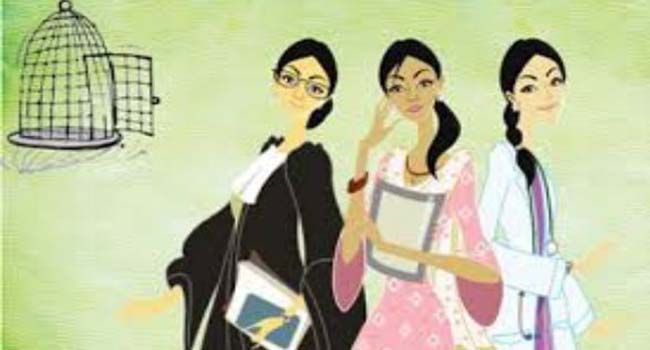